Figure 3. Removal of TTX 2 days before termination of the experiment did not reverse the death process of the remaining ...
Cereb Cortex, Volume 17, Issue 6, June 2007, Pages 1292–1306, https://doi.org/10.1093/cercor/bhl037
The content of this slide may be subject to copyright: please see the slide notes for details.
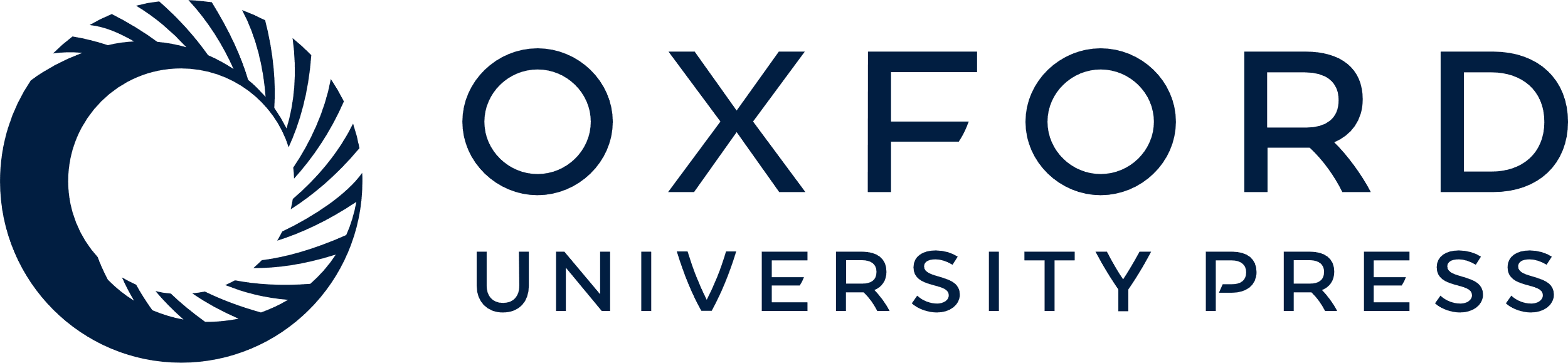 [Speaker Notes: Figure 3. Removal of TTX 2 days before termination of the experiment did not reverse the death process of the remaining neurons. (A) Left column, control cells at day 10 in culture. Although on day of removal of TTX (after 5 days of treatment), about a third of the cells were still alive (second column from the left), removal of TTX did not enhance survival, and 2 days later almost all of them died (third column from the left). Continuous presence of TTX caused a nearly complete disappearance of cells in culture (4th column). Right column, control cells that underwent medium replacement at the same time as the TTX-treated/washed cultures and counted on day 12 in culture. Number of fields for analysis in each group are, from left to right, 7, 12, 28, 24, and 24. (In this and the following figures * indicates 0.01 < P < 0.05; ** indicates 0.001 < P < 0.01; ***P < 0.001.) (B) Calcium imaging of spontaneous activity at 10 DIV, each line representing one cell in a field containing 10–15 neurons. Each field was imaged at 5 frames/s for 60 s and spontaneous synchronized activity can be easily detected. Top, activity in control neurons right after removal of TTX present during the incubation period (1 h). Middle, activity in the TTX group (treated for 5 days) immediately after TTX washout, Note that activity is not only regained but largely exceeds that of control. Bottom, activity in the TTX group 70 min after washout, note that neurons are still active, viable, and activity level is becoming similar to controls.


Unless provided in the caption above, the following copyright applies to the content of this slide: © The Author 2006. Published by Oxford University Press. All rights reserved. For permissions, please e-mail: journals.permissions@oxfordjournals.org]